Chemical Bonds
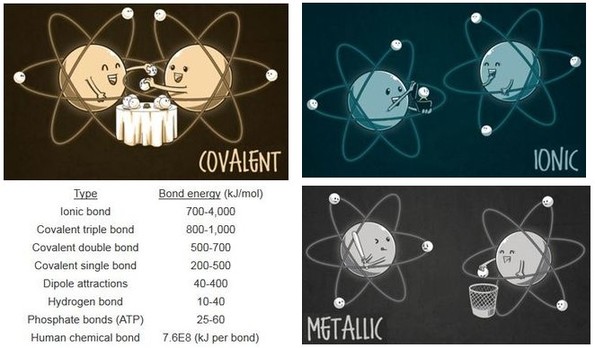 Bonding and Naming
1.  What is a chemical bond?

2.  How do atoms bond with each other?

3. How does the type of bonding affect properties of compounds?

How can all matter in the universe exist from only 92 elements?
Why can you dissolve salt in water but not melt it easily?
Why do the carbon atoms in graphite slide off my pencil lead while diamonds are forever?
What is the role of carbon in the molecular diversity of life?
How can two toxic and violently reactive elements combine to produce table salt (essential for life)?
Why is sodium lauryl sulfate found in my shampoo)?
Basics
Bond
something that binds, attaches, or restrains
Chemical Bond
the force that binds atoms to each other
Why?
to Achieve Stability 
	(Noble Gas Configuration – s2p6)
Octet Rule
Valence electrons
Electrons in the outermost energy level of an atom
Rules
Octet—Atoms bond to achieve 8 e- in outer energy level
Duet—H bonds to achieve 2 e- in outer energy level
Electron Dot Diagrams
Group 1
Group 2
Group 13
Group 14
Group 15
Group 16
Group 17
Group 18
Xe
Application of Octet Rule to Ionic Compounds
Note:  The element’s symbol represents the core electrons.
Dots represent the valence electrons

			Na ·

		1s22s22p6        3s1
Types of Chemical Bonds
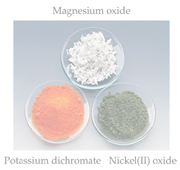 Three basic types of bonds
Ionic
Electrostatic attraction between ions
Covalent and covalent network
Shared electrons
Metallic
Metal atoms bonded to several other metal atoms
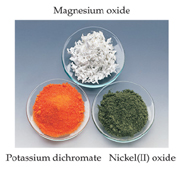 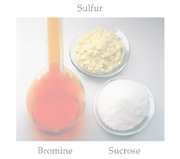 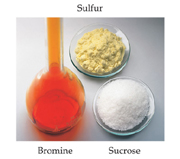 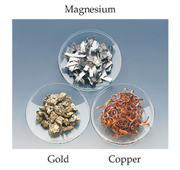 Types of Chemical Bonds
Type of bond  properties of compound

We will begin with ionic bonding
Ionic Compounds
also called salts
held together by attraction between (+) and (-) charges in a lattice 
	(electrostatic attraction)
these charged particles are formed by donating (and receiving) electrons
have neutral charge overall:  the number of + charges = number of – charges
strength of the bond is amplified through the crystal structure
Ionic Compounds
repeating 3-D structure in crystal lattice = unit cell
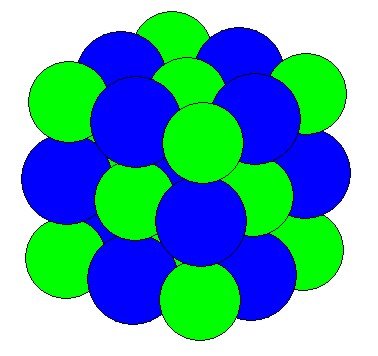 Ionic Compounds
Energy considerations
Forming a crystal lattice  loss of a lot of PE
↑ stability
“lattice energy” = E released when 1 mol of an ionic compound is formed from gaseous ions.
Making NaCl
http://www.youtube.com/watch?v=2mzDwgyk6QM
Making NaCl
Lattice Energy
Definition:  
	lattice energy = energy released when a crystal containing 1 mole of an ionic compound is formed from gaseous ions.

Related to charge on the ion and distance between nuclei 
	 higher charge  stronger pull
	 smaller means closer together  stronger pull
Characteristics
solid at room temperature
hard, brittle
high melting point, boiling point
usually soluble in water
conduct electricity when melted or dissolved in water (charges can move)
do not conduct electricity when solid
Dissolving NaCl in Water
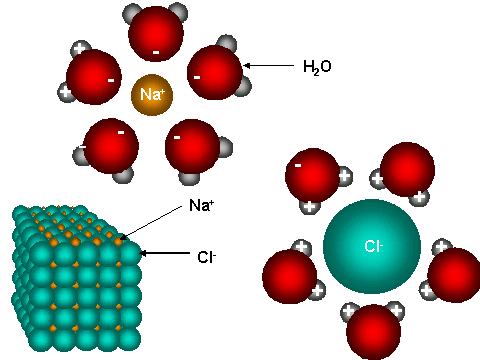 Naming Chemical Compounds
Terms for describing how atoms bond
Chemical Formula
Relative #’s of different elements using symbols and subscripts
C2H4
Empirical Formula
Chemical Formula Reduced to lowest  whole #’s of each element
C2H4→CH2
Formula Unit
Lowest whole number ratios of Ionic Compounds
NaCl, MgBr2, etc.
Terms for describing how atoms bond
Molecular Formula
Chemical formula of one molecule 
 e.g.  C2H4
Structural Formula of Molecule
Shows how atoms are bonded together in a molecule
H			H
C	C
H			H
Naming Ions
Monatomic
1 atom + or –


Polyatomic
Many atoms covalently bonded with an overall + or – charge (especially anions)
Naming Cations
1.  Monatomic Cations

Use Atomic Symbol + Charge

e.g.  Na+ = sodium Ion 
	(element’s name + ion)
Naming Cations
Polyatomic cations  (Memorize these!)

NH4+ 	ammonium ion
     Hg22+	mercury(I) ion
How Do We Know Charges?
Apply Octet Rule (Groups 1, 2, 16, 17)

Memorize Ion List

Use Roman numberals to name elements with >1 charge
Copper(I) Ion =Cu+
Copper(II) Ion=Cu2+
Naming Anions
monatomic anion:
	anions provide the second part of the 
	name of an ionic compound.

e.g.	Cl-	    chloride ion	    
		use suffix “ide” + “ion”

Can you name the rest of the monatomic anions?
Naming Polyatmic Anions
Polyatomic (with oxygens)

ite	NO2- Nitrite		SO32- Sulfite
ate	NO3- Nitrate	SO42- Sulfate

ClO-=Hypochlorite=least oxygens
ClO2-=Chlorite
ClO3-=Chlorate
ClO4-=Perchlorate=most Oxygens
Naming Polyatmic Anions
If the anion contains hydrogen, prefix name with “hydrogen”

HCO3-  = hydrogen carbonate
HSO4-  = hydrogen sulfate
HS-	   = hydrogen sulfide

Let’s try all the phosphates that contain hydrogen:
Naming Binary Ionic Compounds
cation 	+	anion

	Na+ 	+	  Cl-

NaCl = sodium chloride
Naming Binary Ionic Compounds
Steps

Write Ions			  Pb4+	  O2-
Balance Charges (LCM)   4+		2x2-
Empirical Formula/Formula Unit PbO2
Name			      Lead (IV) Oxide
Practice
CaCl2

  FeO

  Fe2S3
Calcium Chloride
Iron (II) Oxide
Iron (III) Sulfide
Ionic Compounds Containing Polyatomic Ions
Few positive, many negative polyatomic ions
Use Atomic Symbols + Charge
polyatomic cation
NH4+  ammonium ion
Hg22+ mercury(I) ion
polyatomic anion
OH-  hydroxide ion
CO32-  carbonate ion
Note: Charge Refers to whole groups of atoms, not just the last one
Polyatomic Ion Formulae
Write ions
NH4+		CO32-
Balance Charges (LCM)
2 x 1+		2-
Write Formula with lowest whole # ratios
(NH4)2CO3     ammonium carbonate
Show >1 Polyatomic ion with parentheses
Polyatomic Ion Formulae
Practice:
aluminum sulfate

magnesium hydroxide

copper(II) acetate
Polyatomic Ion Formulae
Practice:
aluminum sulfate  Al2(SO4)3

magnesium hydroxide   Mg(OH)2

copper(II) acetate    Cu(C2H3O2)2
Oxidation #’s
Oxidation #=Charge of an Ion
K+ = oxidation # of +1
O2- = oxidation # of -2
We use oxidation numbers to figure out the formulas of ionic compounds.
The sum of oxidation numbers for the formulas of an ionic compounds must = 0.
Metallic Bonds
held together by the attraction of free-floating valence electrons (-) for the positive ions in a lattice structure:  “electron-sea”
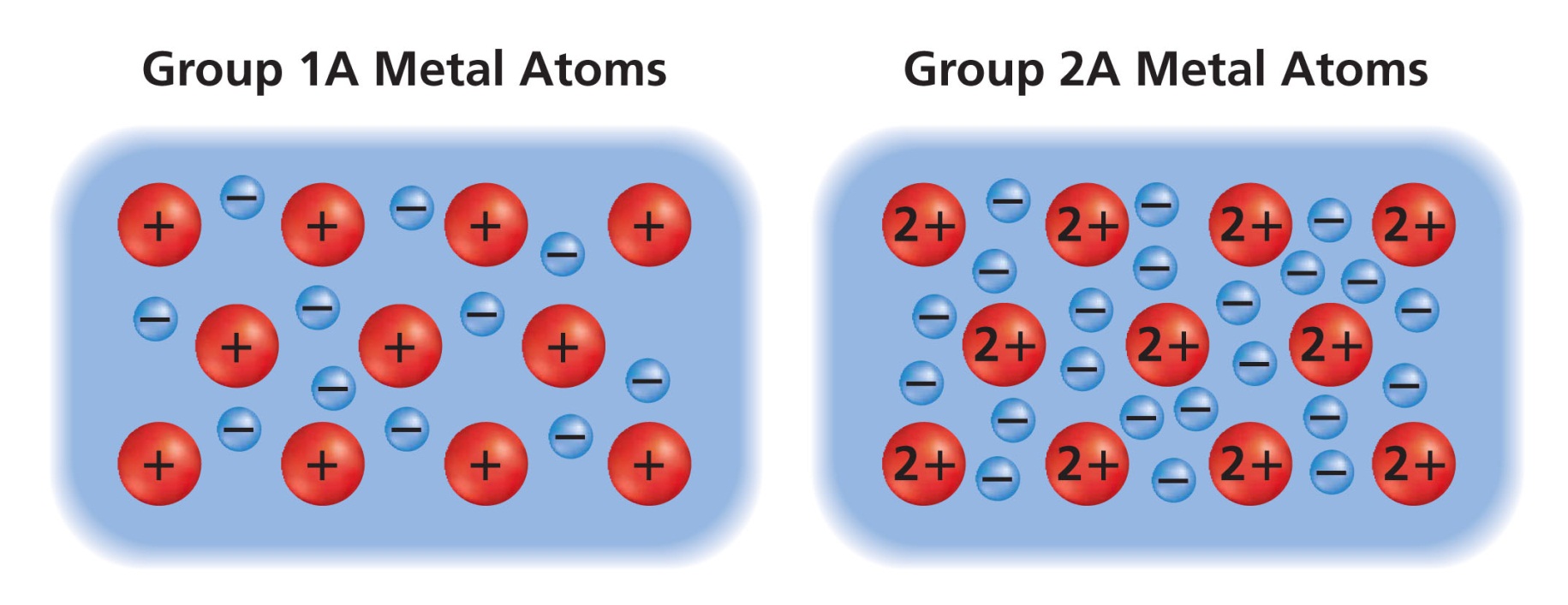 Characteristics of Metals
Characteristics of Metals
high m.p. and b.p.
Good conductors of electricity and heat conductors in the solid state
malleable, ductile
shiny, reflective, usually gray (or grey)
Characteristics of Metals
As a metal is struck by a hammer, the atoms slide through the electron sea to new positions while continuing to maintain their connections to each other.
Alloys
Mixture of elements that has metallic properties (solid solutions)
Substitutional alloys—atoms of similar sizes
Brass (Cu +Zn)
Bronze (Cu + Sn + Pb)
Pewter (Sn + Sb + Pb)
Interstitial—much smaller atoms fill spaces between larger atoms
Carbon Steel
Alloys
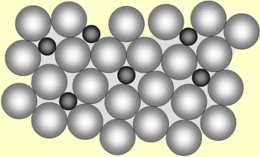 It is more difficult for layers of atoms to move over each other, especially in interstitial alloys.
http://www.frankswebspace.org.uk/ScienceAndMaths/chemistry/alloys.htm
Review
Ionic compounds – crystal lattice of oppositely-charged ions, held together by electrostatic charges

Metals – lattice of positively-charged ions in a sea of electrons
Covalent Bonding
Held together by shared electrons  (covalent bond)

Both electrons spend time around each nucleus but spend most of their time in the middle
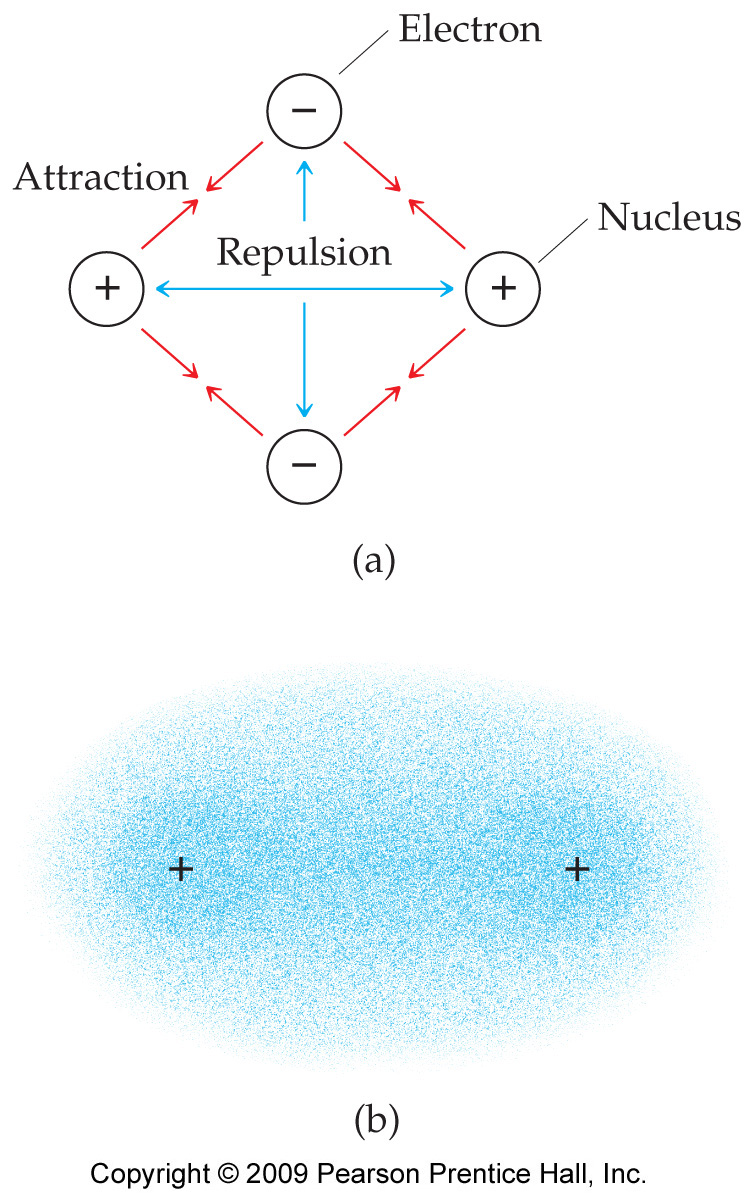 Diatomic Elements
Memorize:  N O F Cl Br I    H
all exist diatomically in nature (more stable):    N2 O2 F2 Cl2 Br2 I2    H2
7- rule:  Go to Element #7, travel across to Group 7A, then down in the shape of a 7.
Another way to remember them:
Hairogens:  H2 (H), N2 and O2 (air), F2, Cl2, Br2, I2 (halogens)
Diatomic Molecules
7 Elements bond with themselves (increased stability)
H→H2
N→N2
O→O2
F→F2
Cl→Cl2
Br→Br2
I→I2
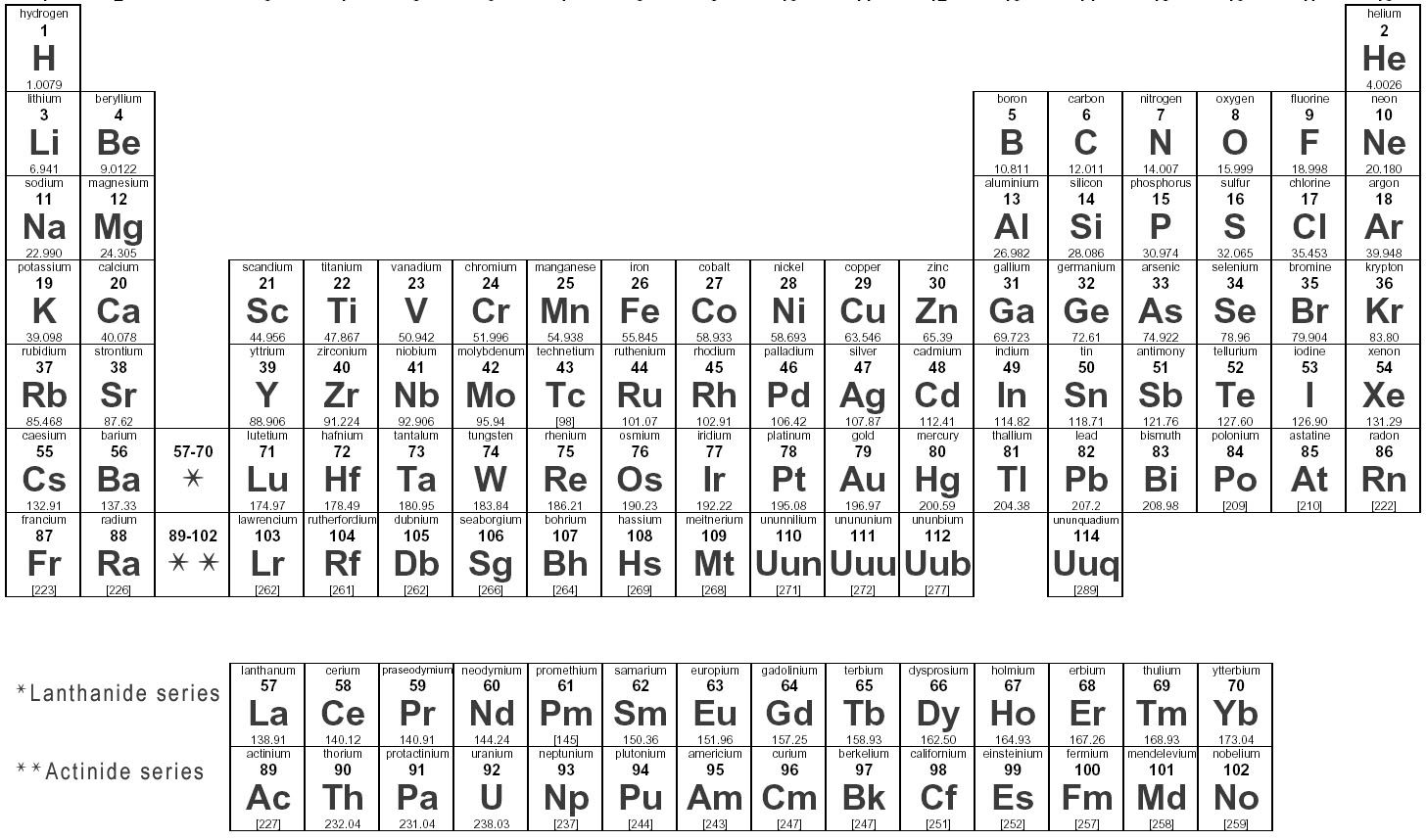 Covalent Bonding
Characteristics of covalently-Bonded compounds (molecules)

relatively low m.p. and b.p.
do not conduct electricity under any circumstances
generally not soluble in water, but soluble in alcohol
Covalent Network Solids
form covalent bonds in all directions  continuous network of strong covalent bonds  no individual molecules
extremely hard, very high m.p. and b.p.
nonvolatile, insoluble in all solvents
brittle, nonconductors of heat and electricity
diamond (C), quartz (SiO2)
Compare structures of networks/lattices:
Covalent network (quartz, SiO2)
Salt (NaCl)
Metal (Cu)
Chemical Bonds
Metallic ‘bond’
Metals and Alloys
‘Sea’ of electrons
Ionic bond
Ionic Compounds or Salts
Metal + Non-metal:  NaCl, MgSO4
Electrons exchanged between atoms
Covalent bond
Molecules and covalent network solids
Non-metals:  H2O, CH4
Electrons shared among atoms
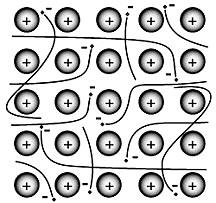 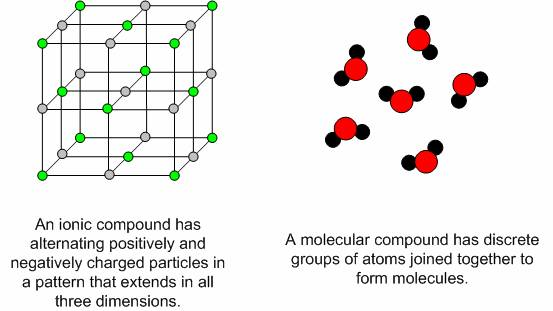 Formation of a Covalent Bond
Covalent Bond
When orbitals from two atoms overlap
2 electrons of opposite spin in the overlap
As the amount of overlap ↑, the energy of the interaction ↓
When minimum energy is reached, bonding distance occurs
Attraction and repulsion of electrons and nuclei are exactly balanced
At some distance, nuclei repel, increasing energy again
Formation of a Covalent Bond
Energy Considerations
What does “stable” mean?  Changes that lower potential energy are favored.

In covalent bonds:
Shared electrons  loss of PE 
			 ­ stability
Bond energy = energy required to break a chemical bond and form neutral atoms
Relationship between bond length and bond energy in molecules
Bond length = average distance between two bonded atoms (distance of minimum potential energy)
As Ebond ↑ ­, Lengthbond  ¯, because the closer the atoms are, the more attraction between nuclei and electron clouds.  
   \ harder to separate.
Naming Molecular Compounds
2 systems – prefixes, vs. oxidation numbers (Honors/AP)

See p. 248 in textbook for list of prefixes to memorize
Naming Molecular Compounds
A. Prefixes, roots, suffixes
Begin with element with lowest electronegativity.     Nitrogen

Add appropriate prefix (unless it is mono-).  Dinitrogen

End second element with "ide" (as for ionic compounds…). Oxide

4.	Use appropriate prefix for second element. tetroxide
	 dinitrogen tetroxide
	 N2O4
Oxidation Numbers (p. 2 of Honors Supplement)
Oxidation number = the charge on an ion
e.g.  K+ has an oxidation number of 1+
        O2- has an oxidation number of 2-

	We use oxidation numbers to figure out the formulas of ionic compounds.

	The sum of oxidation numbers for the formulas of an ionic compounds must = 0.
Oxidation Numbers
We can also use oxidation numbers for molecular compounds, by pretending the atoms are ions = “apparent charge”.
Oxidation Numbers
The oxidation number of:

an element in the uncombined state is 0.

a monatomic ion equals the charge on the ion.

hydrogen is generally +1;  in hydrides, -1.

oxygen is generally  -2;  in peroxides, -1.
Oxidation Numbers
The oxidation number of:

the more electronegative element in a binary covalent compound is negative, while that of the other element is positive.

elements other than oxygen and hydrogen in a neutral compound is such that the sum of the oxidation numbers for all atoms in the compound is 0.

elements other than oxygen and hydrogen in a polyatomic ion is such that the sum of the oxidation numbers for all atoms in the ion equals the charge on the ion.
Use these rules to assign oxidation numbers to each element in each of the given formulas
e.g.  H2O   H:  2 x +1, O:  -2
		N2         0
Compounds That Become Acids When Dissolved in Water
General Formula:  HX	

			H+  X-
monatomic 
or 
polyatomic 
anion
Compounds That Become Acids When Dissolved in Water
Three Rules:

When X ends in “ide”		
	(e.g. chloride, cyanide)
		 “hydro_______ ic  acid”
		e.g. 	hydrochloric acid, 
			hydrocyanic acid
Compounds That Become Acids When Dissolved in Water
Three Rules:

When X ends in “ite”		
	(e.g. chlorite, sulfite)
		  “______ous acid”
		e.g.  chlorous acid
		        sulfurous acid
Compounds That Become Acids When Dissolved in Water
Three Rules:

When X ends in “ate”		
	(e.g. chlorate, sulfate)
		  “______ ic acid”
		e.g.  chloric acid
		        sulfuric acid
Compounds That Become Acids When Dissolved in Water
Your turn:

HBr				

HNO2		

HNO3
Compounds That Become Acids When Dissolved in Water
Your turn:

HBr		hydrobromic acid			

HNO2	nitrous acid	

HNO3	nitric acid
Molecules and Lewis Structures
Lewis structures show
	All atoms in the molecule
	How atoms are connected (# of bonds)
	Any unshared electron pairs (lone pairs)
Making Lewis Structures
Find total # of valence e-’s for ALL atoms (for ions, consider the charge).

2.	Write atom symbols, beginning with the  central atom:
Carbon in center – CH4 
Most electropositive in center – SO42-
Non metal (other than H or O) in center – H2PO4-
Hydrogen and oxygen are usually on the outside
Making Lewis Structures
Add valence e’-s to each atom, beginning with the bonding electron for each atom added to the central atom.

Shared e- pairs represent bonds and are counted in the valences of both elements.

5.	Adjust so that each element has 8 valence electrons (2 for H), note exceptions…
Ionic, polar covalent or nonpolar covalent?
The nature of the bond between any two atoms is determined by the difference in their electronegativities (see chart on ho)
The greater the difference, the more ionic the bond  (on a continuum)
ionic
covalent
0
0.4
4.0
1.7
polar (P)
NP
Ionic range:  4.0 - 1.8 
Cl – Na:  3.0 - 0.9 = 2.1 (ionic)
Polar covalent range:  1.7 - 0.5
Cl – Al:  3.0 - 1.5 = 1.5 (polar covalent)
Nonpolar covalent range:  0.4 - 0.0
Cl – Br:  3.0 - 2.8 = 0.2 (nonpolar covalent)
ionic
covalent
0
0.4
4.0
1.7
Cl - Na
Cl - Al
Cl - Br
polar (P)
NP
Ionic, polar covalent or nonpolar covalent?
ionic bonds - the less electronegative atom donates 1 or more e-’s to the more electronegative atom
covalent bonds - e-’s from both atoms are shared
Polar covalent bonds - e-’s are shared, but are not shared equally between two atoms
nonpolar covalent bonds- e-’s are shared equally between two atoms
Polar vs. Non-polar:a matter of symmetry
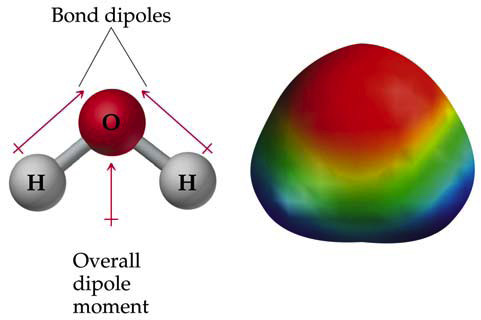 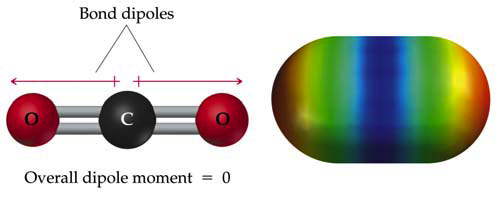 Determining Molecule Polarity
Draw electron dot diagram (Lewis structure) of the molecule, let lines represent bonds
Compare the electronegativities of each of the bonded atom pairs
Determine whether each bond is polar (P) or nonpolar (NP)
Draw an arrow parallel to each bond directed towards the more electronegative atom
Is the molecule symmetrical?  (If you cut it through the xy, xz and yz planes, would it split into mirror images that are identical?)  
Yes - molecule is NP  
No - molecule is P
Comparing Bond Types
Comparing ALL bond types:
Which is stronger?
covalent network > metallic >  ionic > covalent (molecules) > H bond > dipole > dispersion

e.g. Compare melting points:
SiO2  >  Fe   > NaCl > C12H22O11 > H2O >              HCl             >        H2
sand > iron >  salt  >    sugar    > ice   > hydrogen chloride > hydrogen gas